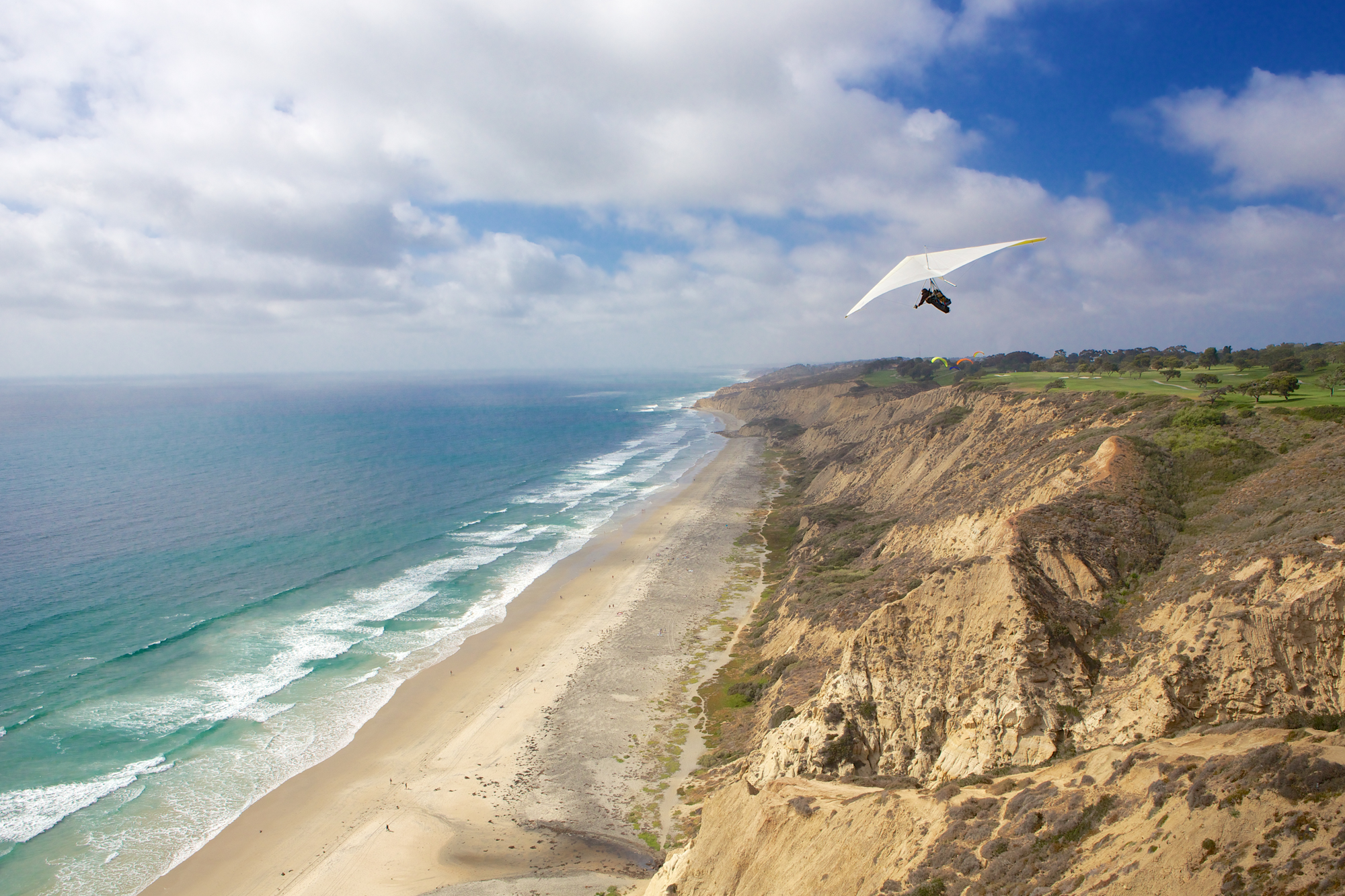 [Speaker Notes: Torrey Pines, San Diego County. Photo by Della Huff]